HELP Communications Working Group 5 September 2024
Department of Education attendees
Introduction of the Universities Accord (Student Support and Other Measures) Bill
The Bill includes five measures:
 
HELP indexation 2024-25 Budget measure
Commonwealth Prac Payment 2024-25 Budget measure
Student Services and Amenities Fees 2024-25 Budget measure
FEE Free Uni Ready 2024-25 Budget measure
Adelaide University Merger
Introduced: 
Thursday 15 August 2024
Introduction of the Universities Accord (Student Support and Other Measures) Bill
The Bill includes five measures:
 
HELP indexation 2024-25 Budget measure
Commonwealth Prac Payment 2024-25 Budget measure
Student Services and Amenities Fees 2024-25 Budget measure
FEE Free Uni Ready 2024-25 Budget measure
Adelaide University Merger
Introduced: 
Thursday 15 August 2024
Regional University Study Hubs
Last year the Australian Government announced funding to double the number of University Study Hubs.
There are 46 operating (or establishing) Hubs across Australia, see a list at: www.education.gov.au/regional-university-study-hubs/list-regional-university-study-hubs. 
Universities are strongly encouraged to build partnerships with new and existing Regional University Study Hubs; University partnerships are a key element of the program overall.
Universities are encouraged to make their regional and remote students aware of the hubs as an additional support service.
University Course Closures
Funding Agreement requirements to notify the Department
Justification
Exclusions
31 July cut-off
Forthcoming changes to requirements
Introduction of the Universities Accord (Student Support and Other Measures) Bill
The Bill includes five measures:
 
HELP indexation 2024-25 Budget measure
Commonwealth Prac Payment 2024-25 Budget measure
Student Services and Amenities Fees 2024-25 Budget measure
FEE Free Uni Ready 2024-25 Budget measure
Adelaide University Merger
Introduced: 
Thursday 15 August 2024
Commonwealth Prac Payment Overview
Placements are an important part of qualifications that provide students with the opportunity to translate learned theory into practice; and get the skills and experience they need to enter the workforce. ​
The Australian Government is investing $427.4 million over 2024-25 to 2027-28 introducing a new CPP for eligible teaching, nursing, midwifery, and social work students in higher education and VET complete their placements.​
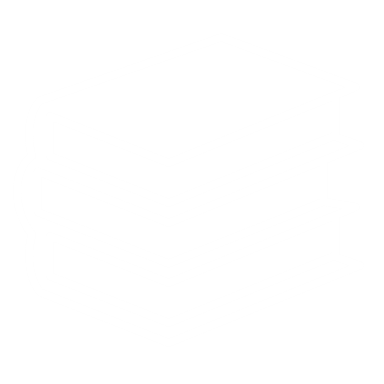 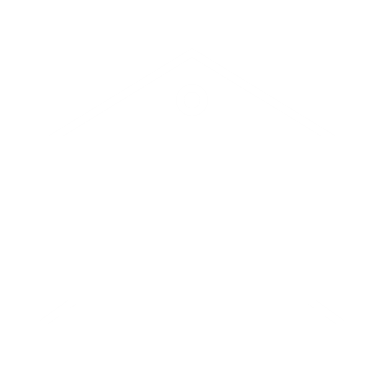 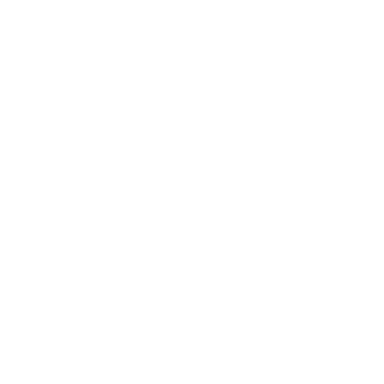 [Speaker Notes: The Albanese Government is establishing the ongoing Commonwealth Prac Payment ($427.4 million 2027-28) with $369.2 million to support higher education students, and ​$58.2 million to support vocational education and training students. ​

The CPP will support around 68,000 higher education students undertaking a Bachelor or Masters qualification in teaching, nursing , midwifery and social work, and around 5,000 VET students undertaking a diploma of nursing.]
Commonwealth Prac Payment: Student Eligibility setting
Higher Education
Entry-to-practice Bachelor or Masters qualification in Teaching, Nursing, Midwifery, Social Work
VET Student
Diploma of Nursing
Courses
Payment delivered via DEWR
Payment delivered via Higher Education providers
Delivery
Work on average >15 hrs per week up to an income limit.
Be an income support payment recipient
Income and 
'Need to work' test
OR
Placement
Minimum mandatory placement hours required as part of entry-to-practice accreditation obligations.
[Speaker Notes: The Albanese Government is establishing the ongoing Commonwealth Prac Payment ($427.4 million 2027-28) with $369.2 million to support higher education students, and ​$58.2 million to support vocational education and training students. ​
A payment of $319.50 per week (benchmarked against the single Austudy rate) will be available from 1 July 2025 to support domestic students studying entry to practice Bachelor or Masters courses in teaching, nursing, midwifery, and social work during their mandatory placements. ​
The payment will be means-tested, to target students on income support payments and students who normally need to work more than 15 hours per week during their studies]
Commonwealth Prac Payment: Indicative timeline
2025
2024
Feedback and consultation for Program Guidelines and FAQs
Publish Program Guidelines and FAQs
Engagement w/ sector to monitor and support implementation with Providers and alignment to DEWR
1 July 2025
CPP live
Consultation and engagement finalise guidelines and establish administrative and system processes to support student payments
Consultation
Consultation
6 May 2024
CPP announced in 2024-25 Budget
Promotion and campaign of CPP to students
Drafting of Higher Education (Other Grants) Guidelines 2022 amendment
15 August 2024
The Universities Accord (Student Support and Other measures) Bill introduced into Parliament
[Speaker Notes: The Universities Accord (Student Support and Other measures) Bill introduced into Parliament on 15 August 2024 and Education is in the process of drafting the supporting Guidelines and documentation for the program.

Consultation in underway with higher education providers, including Universities Australia, Councils of Deans,  Australian Network of University Planners and corporate areas, as well as other stakeholders to support the implementation of the CPP.

We would be very interested in engaging with this working group around the promotion and campaign communications material for students, particularly in ensuring the eligibility and other requirements of the programs are clearly articulated.]
Commonwealth Prac Payment: Further questions
CommonwealthPracPayment@education.gov.au
Tertiary Access Payment Stakeholder Content Kit
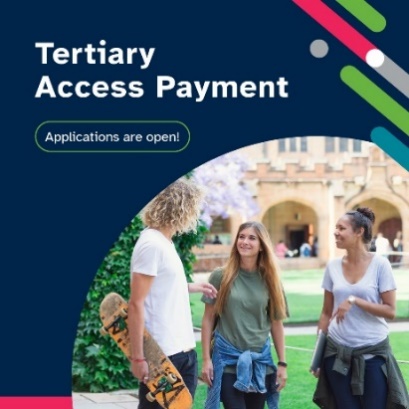 The Tertiary Access Payment (TAP) is a non-indexed, means-tested payment of up to $5,000 to school-leavers from regional or remote areas who need to relocate for full-time, higher-level tertiary education at a provider located at least 90 minutes by public transport from their family home.
TAP Stakeholder content kit contains text and images for social media, newsletters, and websites.
We encourage all stakeholders to review the kit and use the content in relevant communications with students.
www.education.gov.au/tertiary-access-payment/resources/shareable-content-tertiary-access-payments-resources
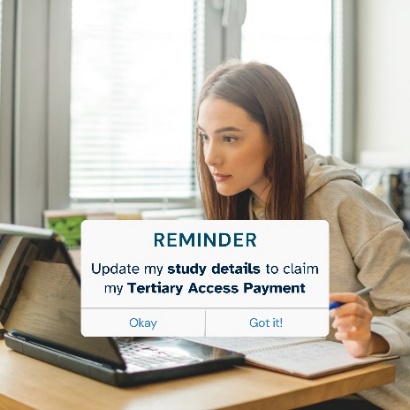 StudyAssist Website Redesign
StudyAssist Homepage
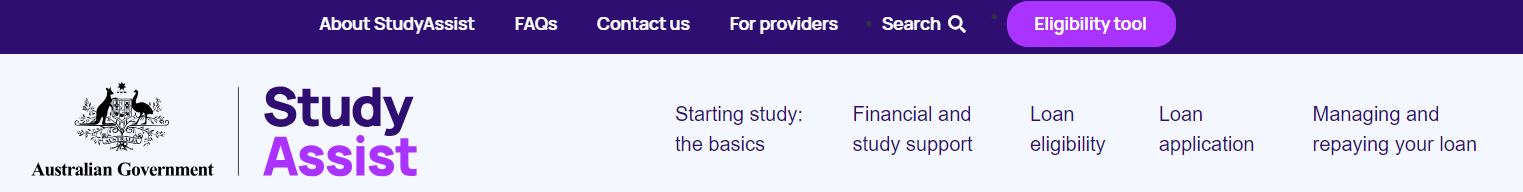 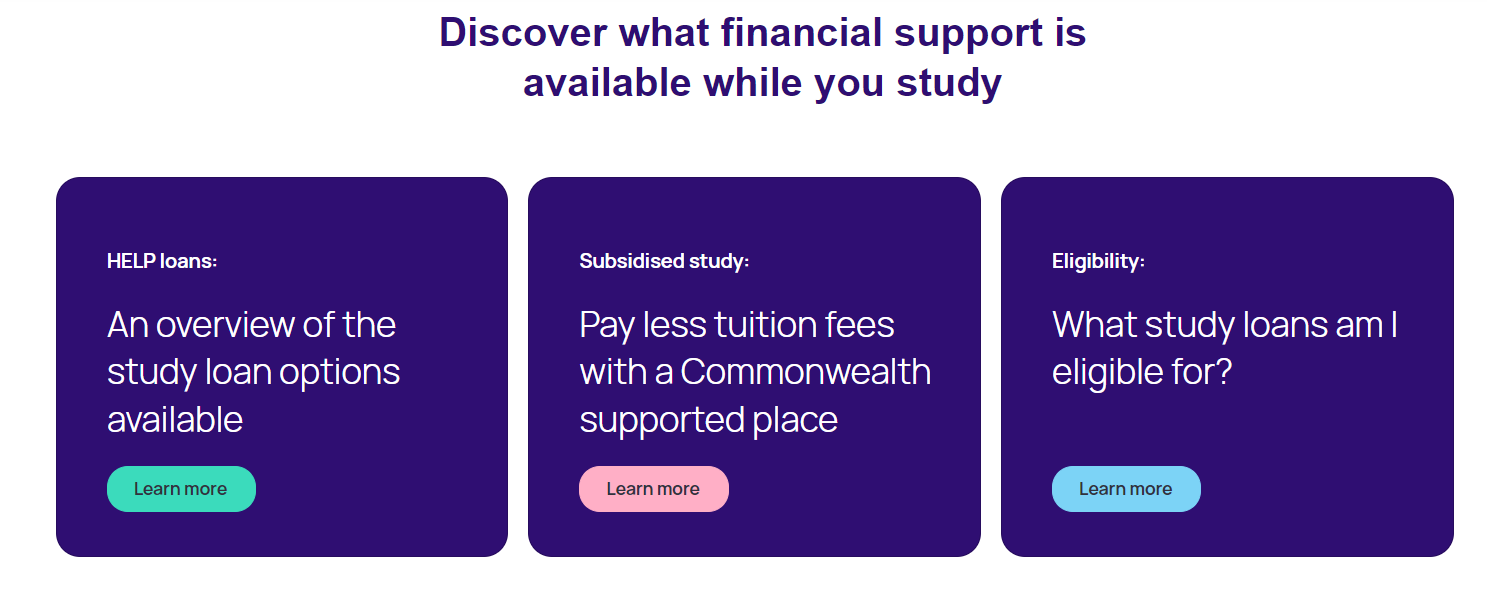 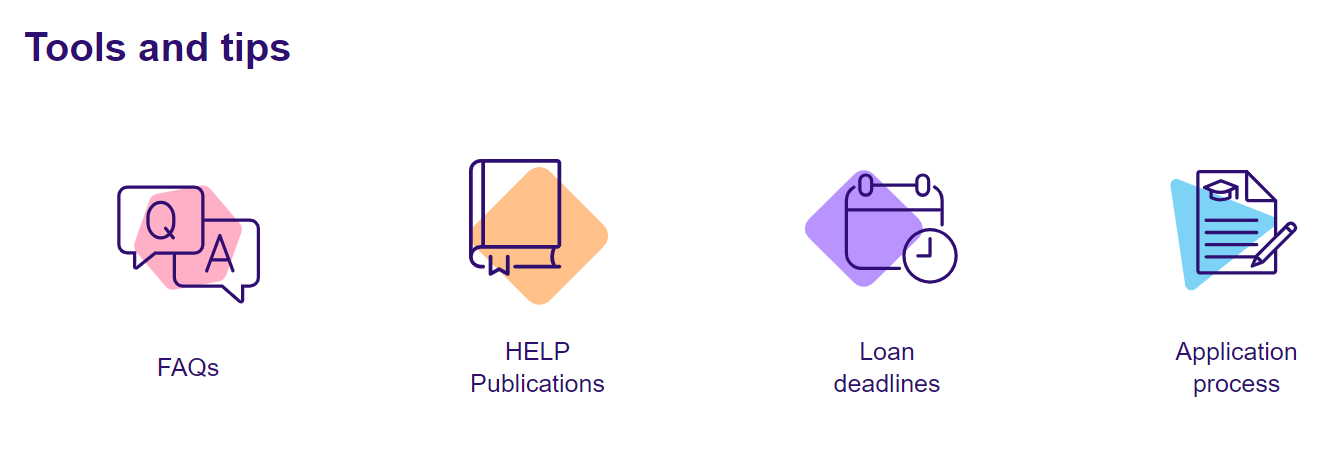 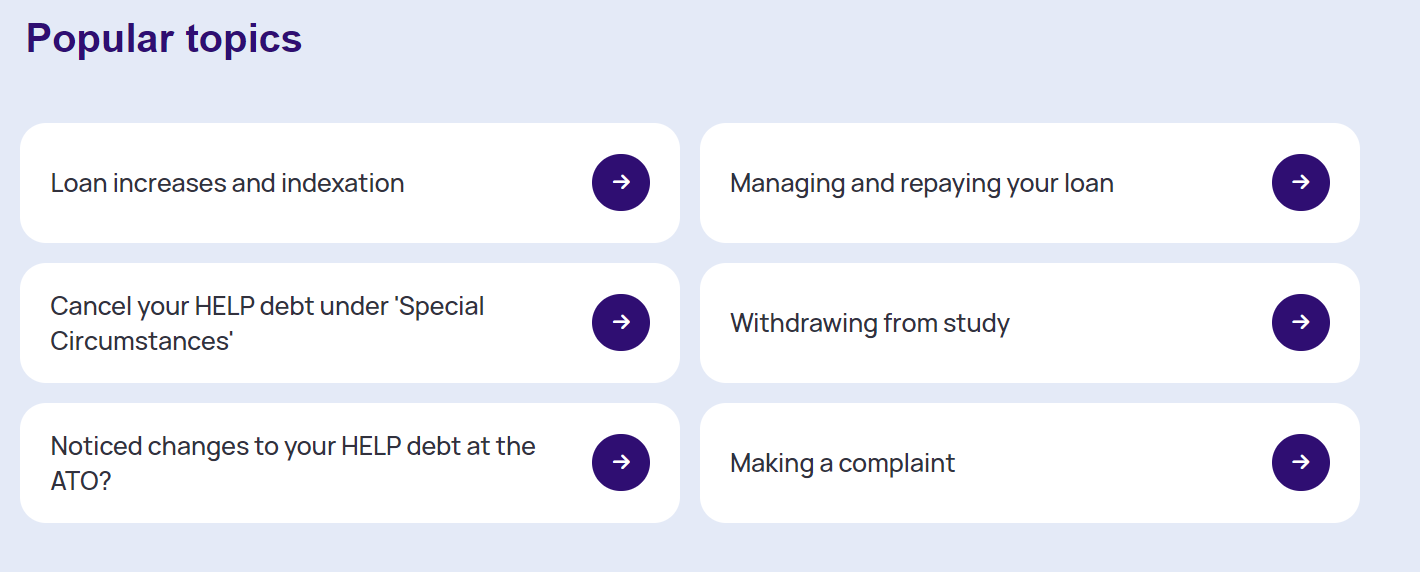 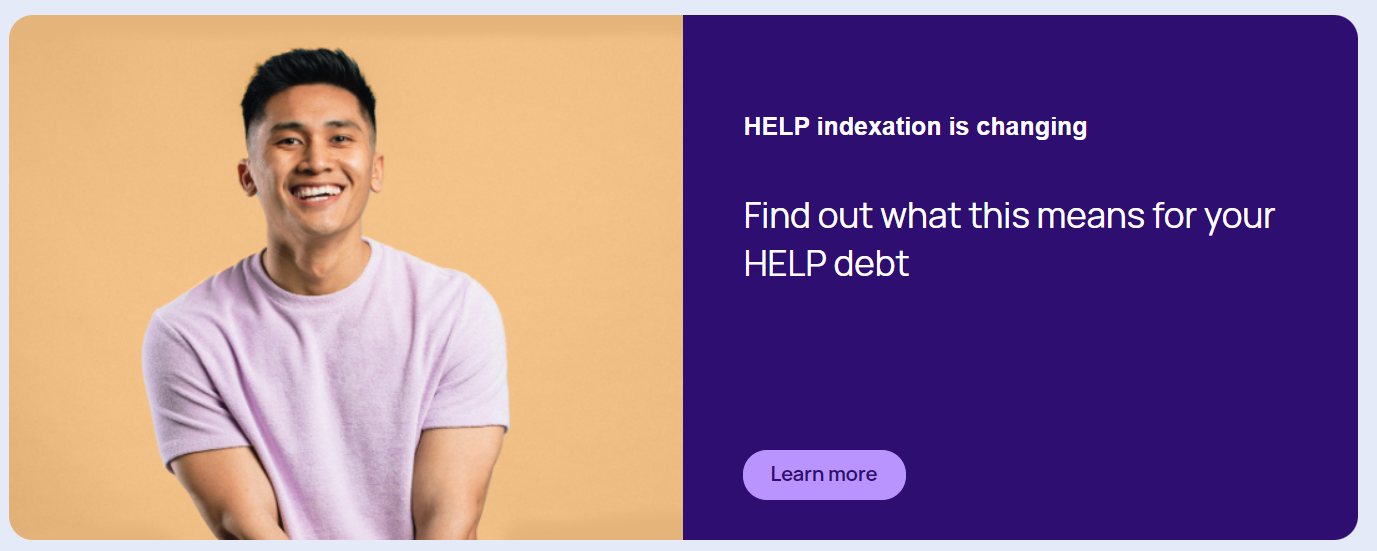 Provider Concierge Page
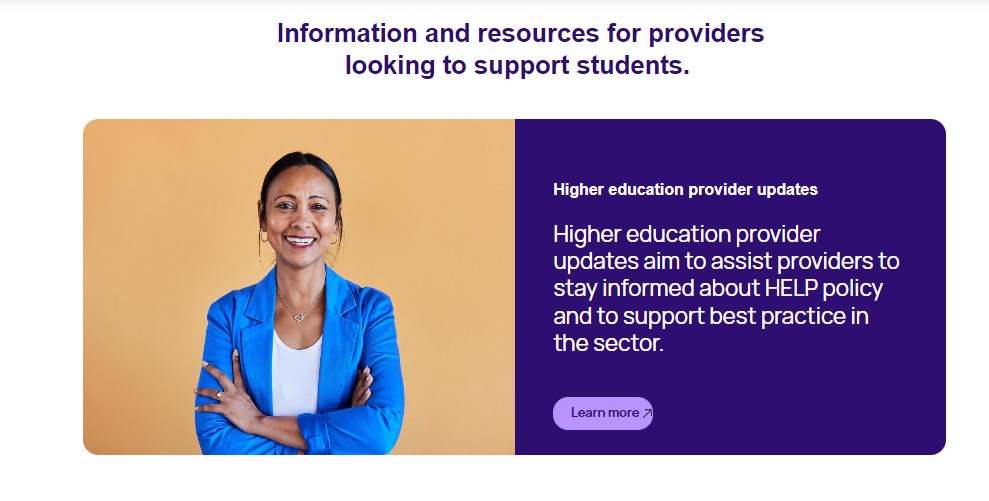 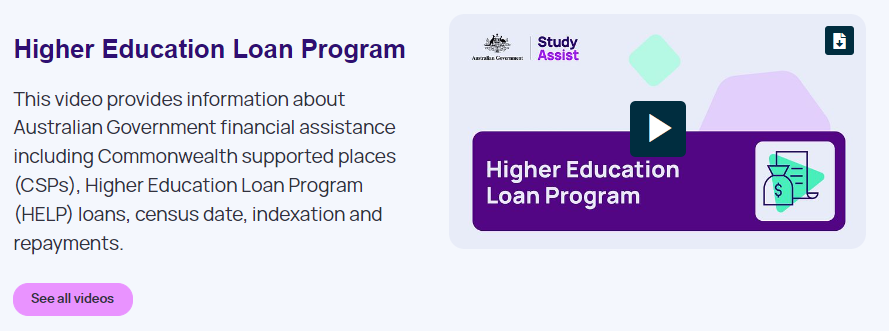 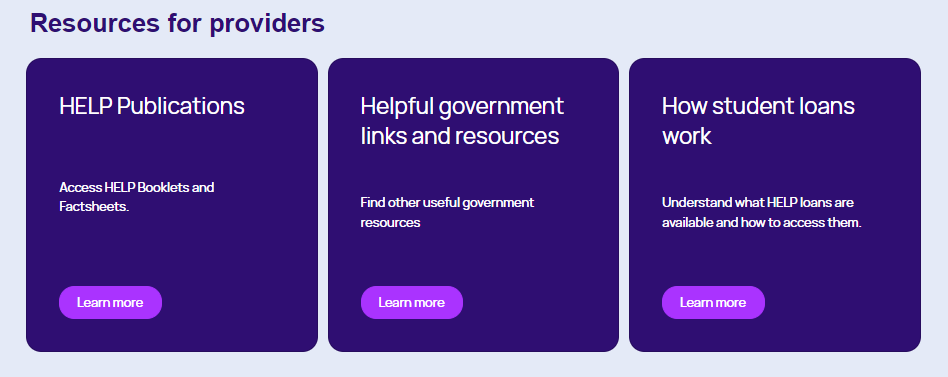 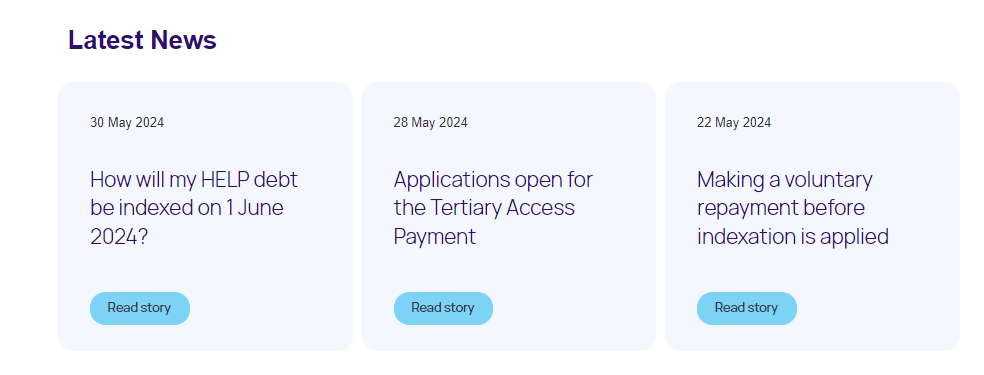 User Testing Progression: Round 1 to 4
Thank you all for attending For questions or feedback, reach out to us at HEenquiries@education.gov.au 

Subscribe to the Provider Updates at https://msg.dese.gov.au/subscribe-help-providers